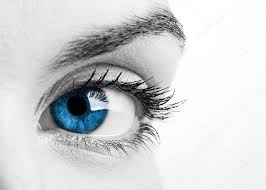 Philosophy
The Love of 
Following Reason
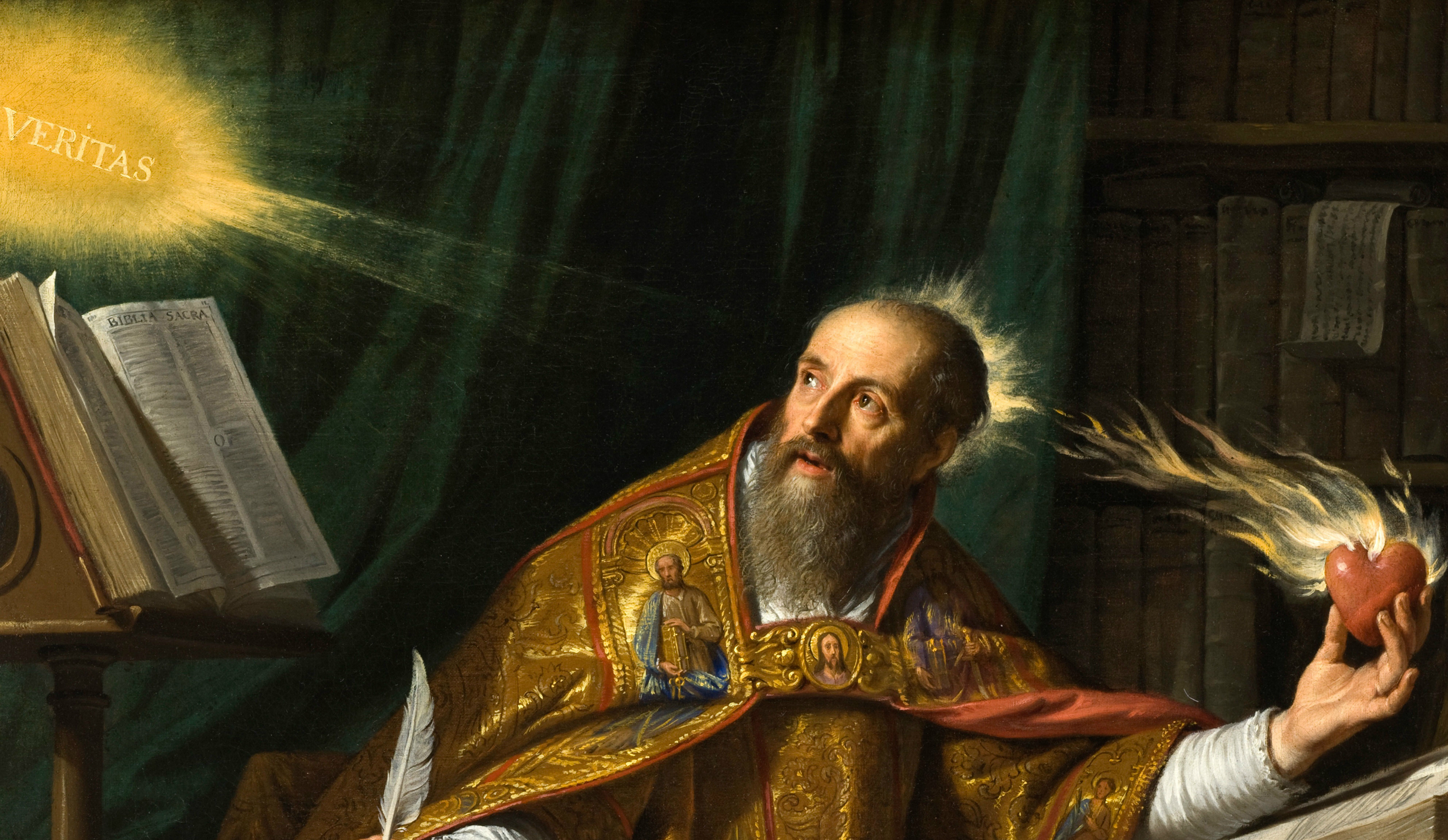 Divine Illumination
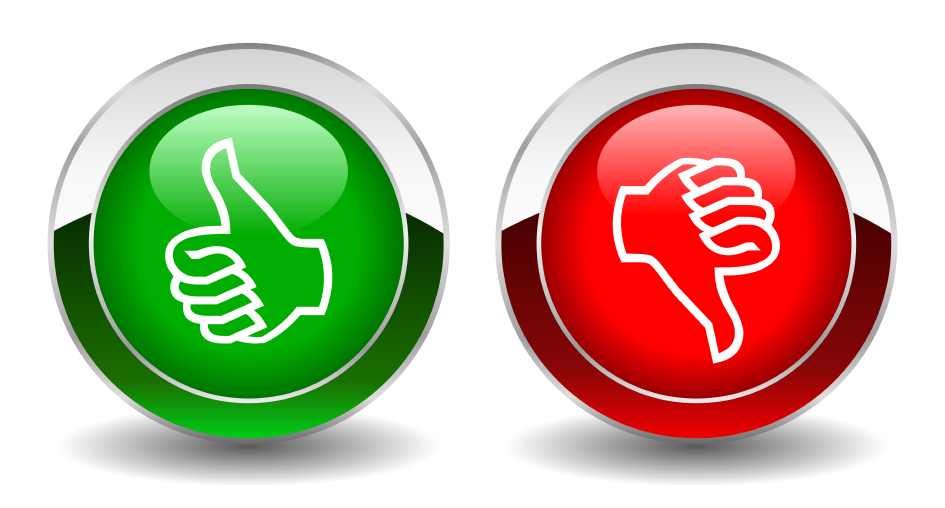 Philosophy of Morals
Morals: How we Ought to act/be.Ought: Aimed at Being Good or Being Happy?
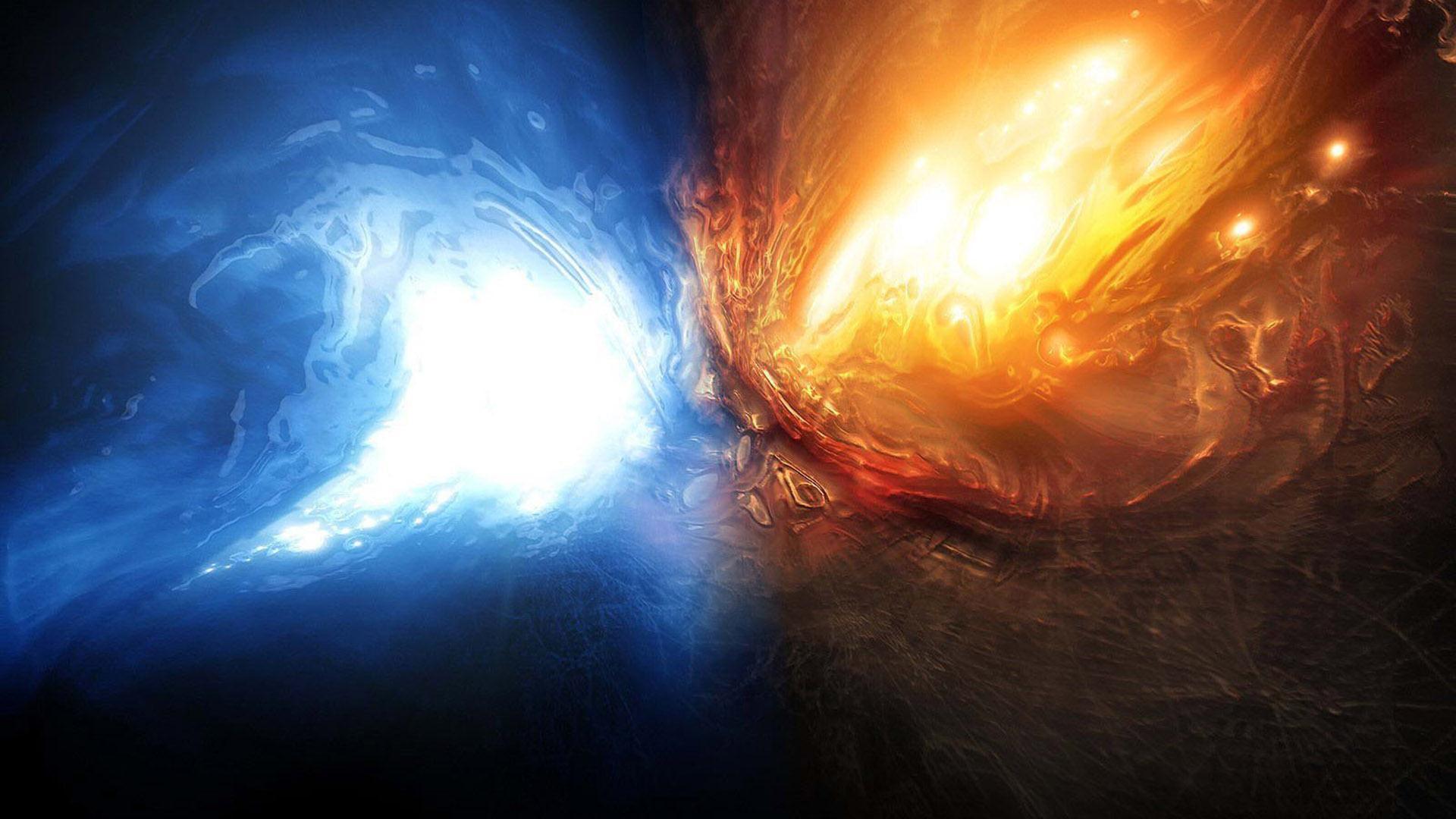 Happiness or Goodness???
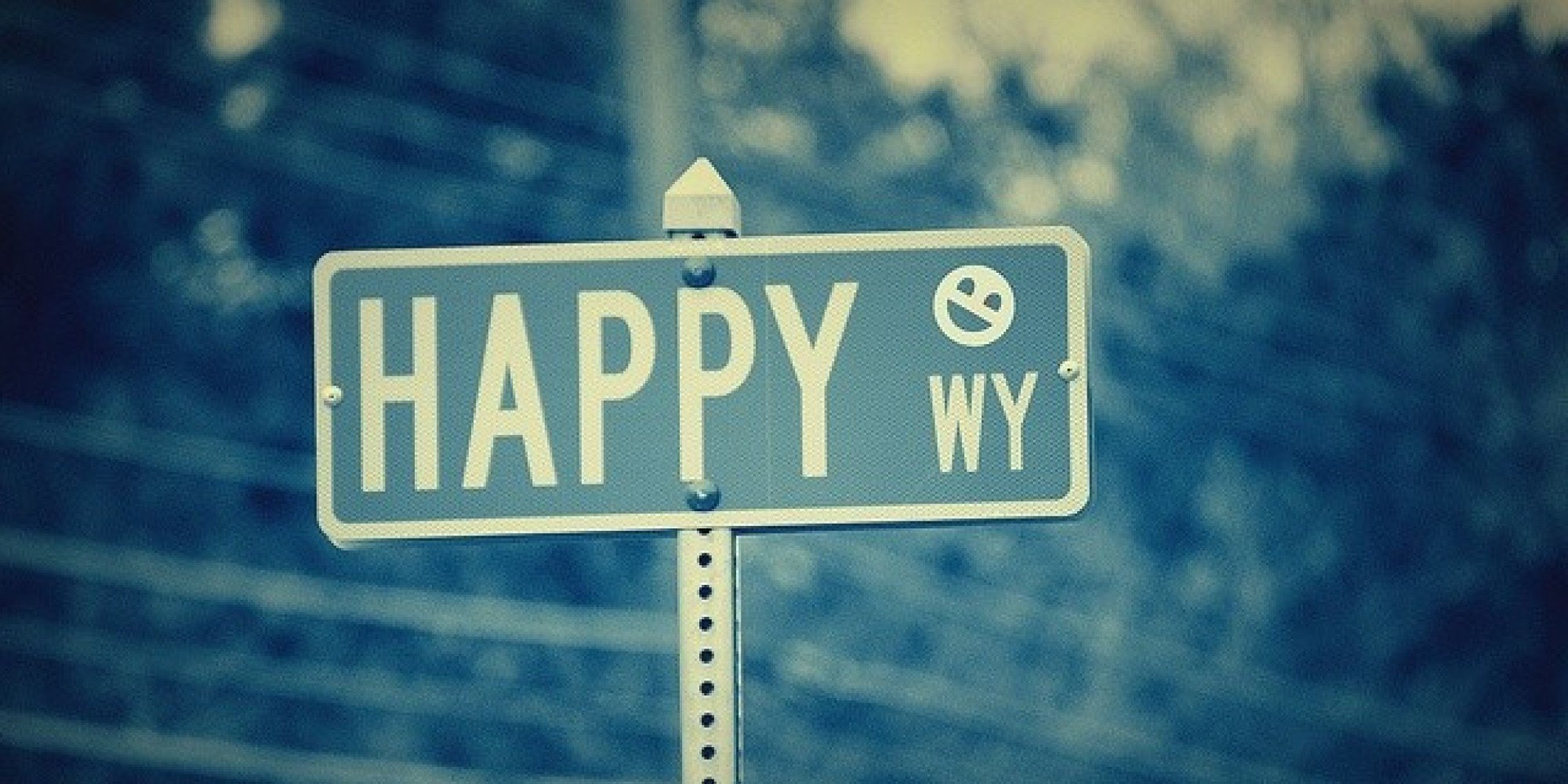 Consequentialism/ Hedonism/ Utilitarianism.
Egoism.
Virtue Theory/Divine Command?
Happiness Morals
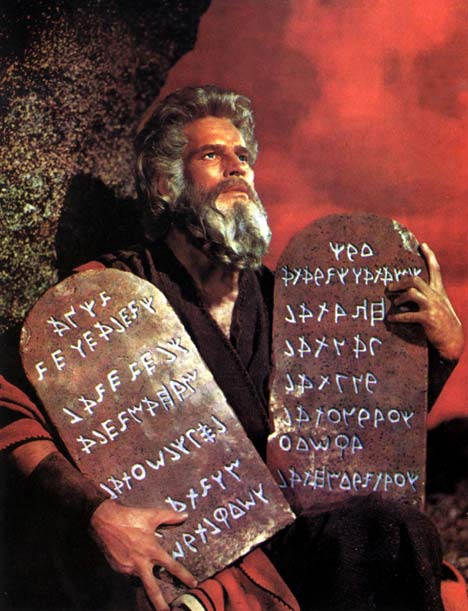 Deontology.
Virtue Theory/ Divine Command Theory?
Goodness Morals
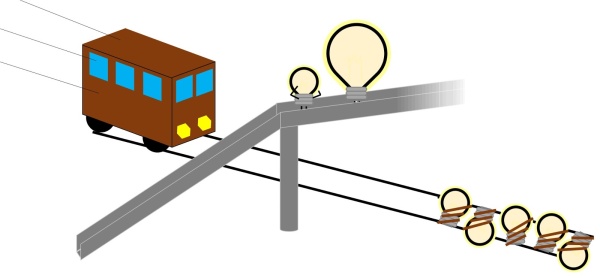 Hold on!  Let’s Define our terms.
Ought: What is needed for a thing. [Good or happy in the case of morals]

Being happy: to have what satisfies.
Being good: to have what that thing is.
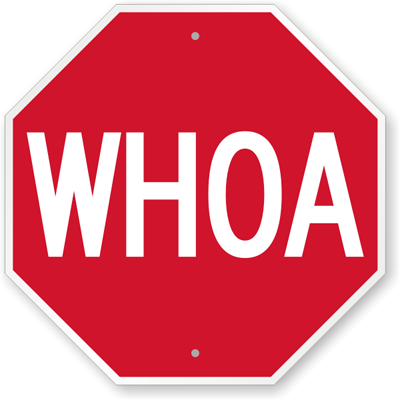 What is “ought”?

What is “being happy”?

What is “being good”?
Can a container hold more than its capacity?
Being happy: to have what satisfies (fulfill).

Getting everything you want

No pain (unfulfilled desire) + Full Pleasure.

Peace
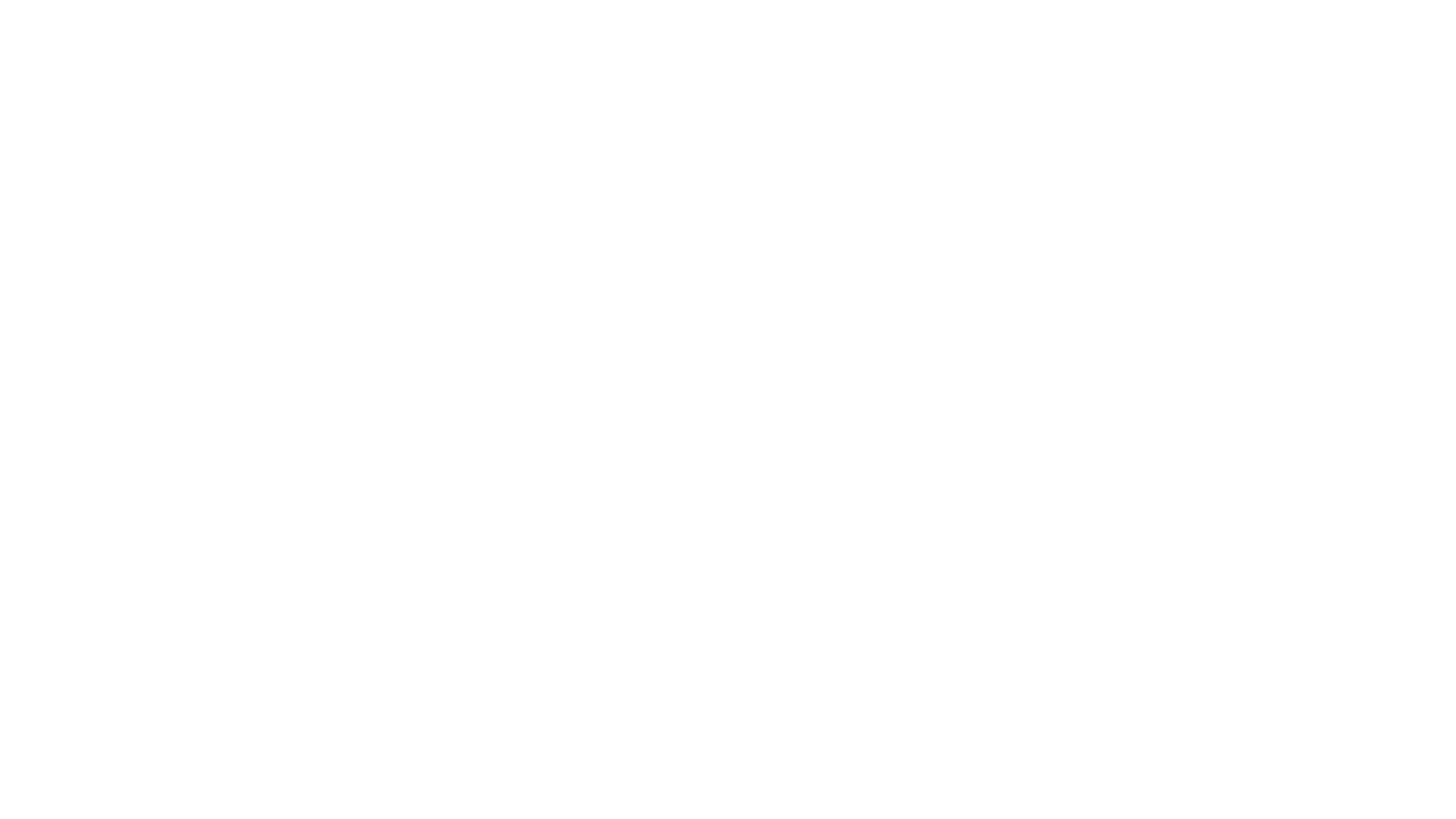 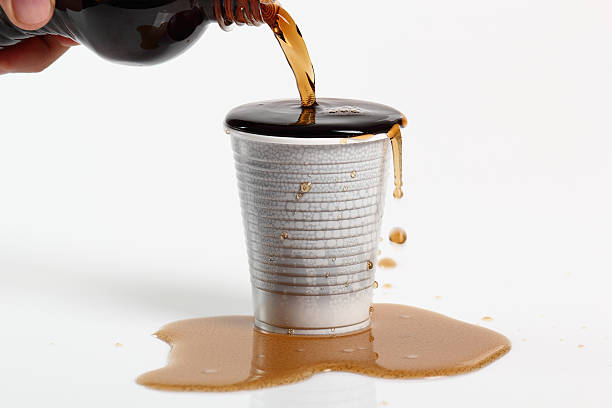 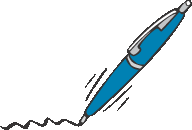 Being good: to fulfill what it is.
Being good: to have what that thing is.
Can a container hold more than its capacity?
Being Good=Being Happy

If you are satisfied you fulfill what you are (yourself), and if you fulfill what you are, you are satisfied.
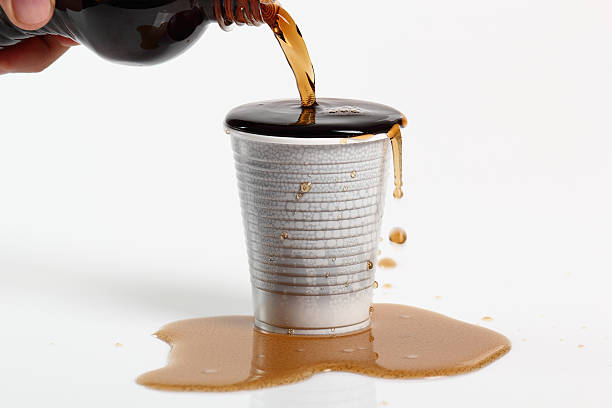 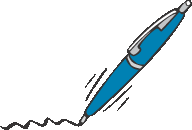 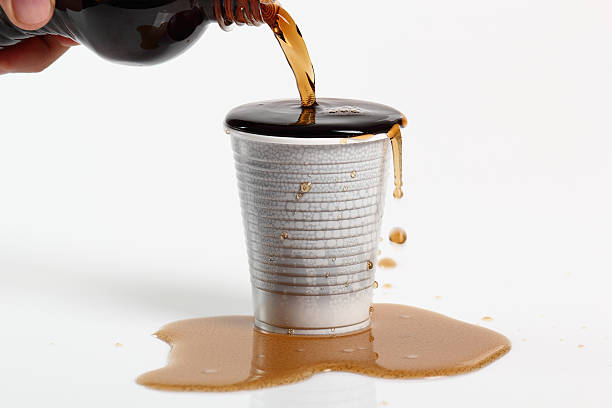 =
Theories of Goodness + happiness. [Eudaimonia]
Catholic Perspective
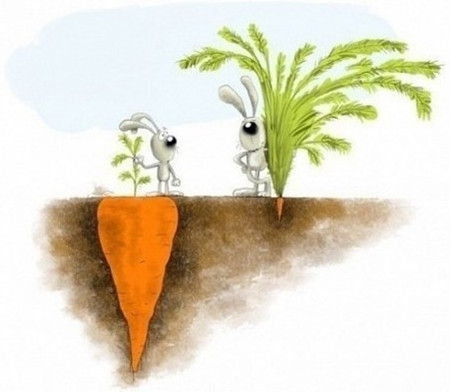 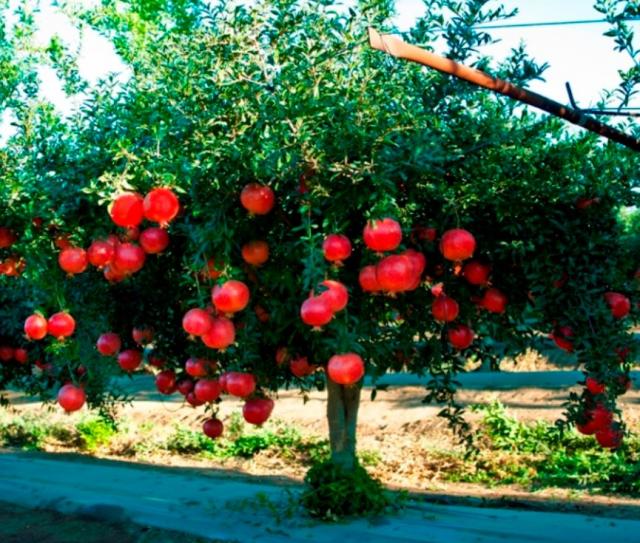 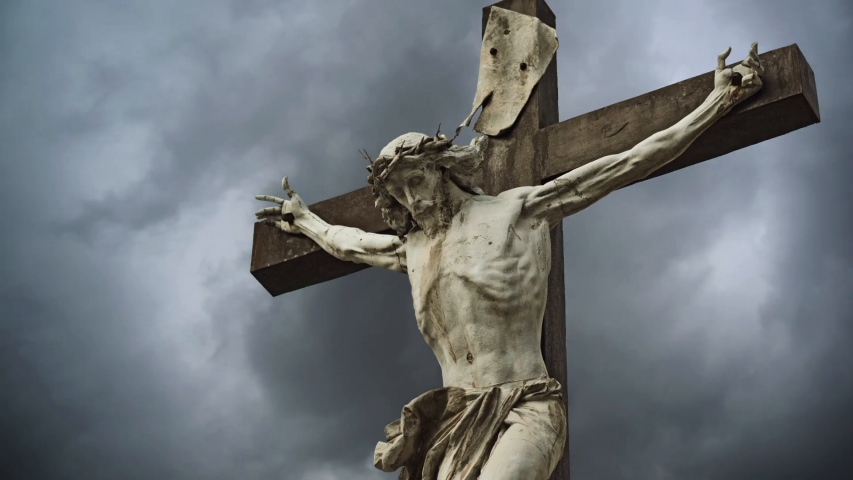 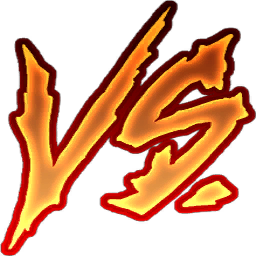 By appearance, and on the surface, goodness and happiness are divided.

In the Garden (as in all sin), divided what satisfies us from what we were.

Goodness in what appears unhappy.
Appearances vs. Reality
Takeaways
Being/Is/Infinite.

Faith and Reason.

Philosophy as Logic